Lysozyme catalyzes the hydrolysis of a glycosidic bond of peptidoglycan
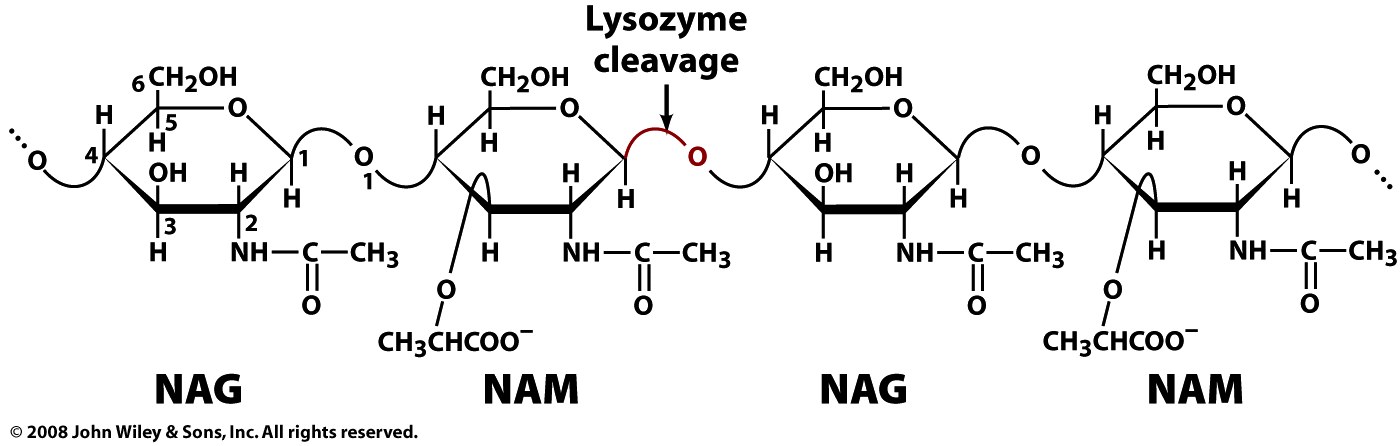 NAG = N-acetylglucosamine
NAM = N-acetylmuramic acid
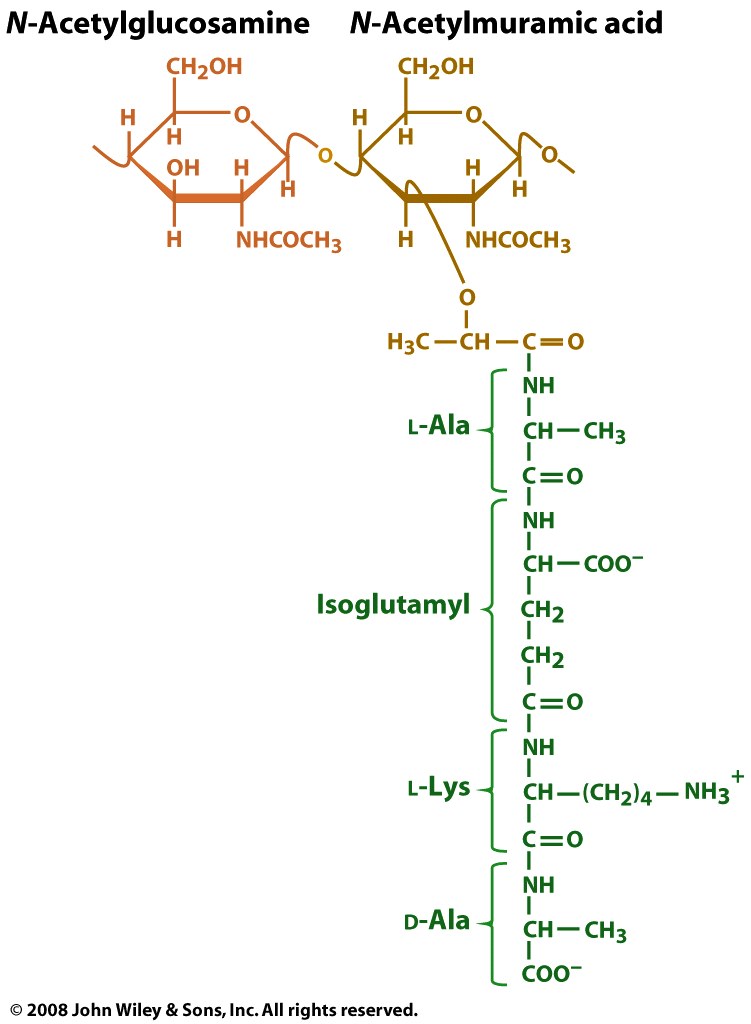 S. aureus peptidoglycan
GlcNAc
Mur2Ac
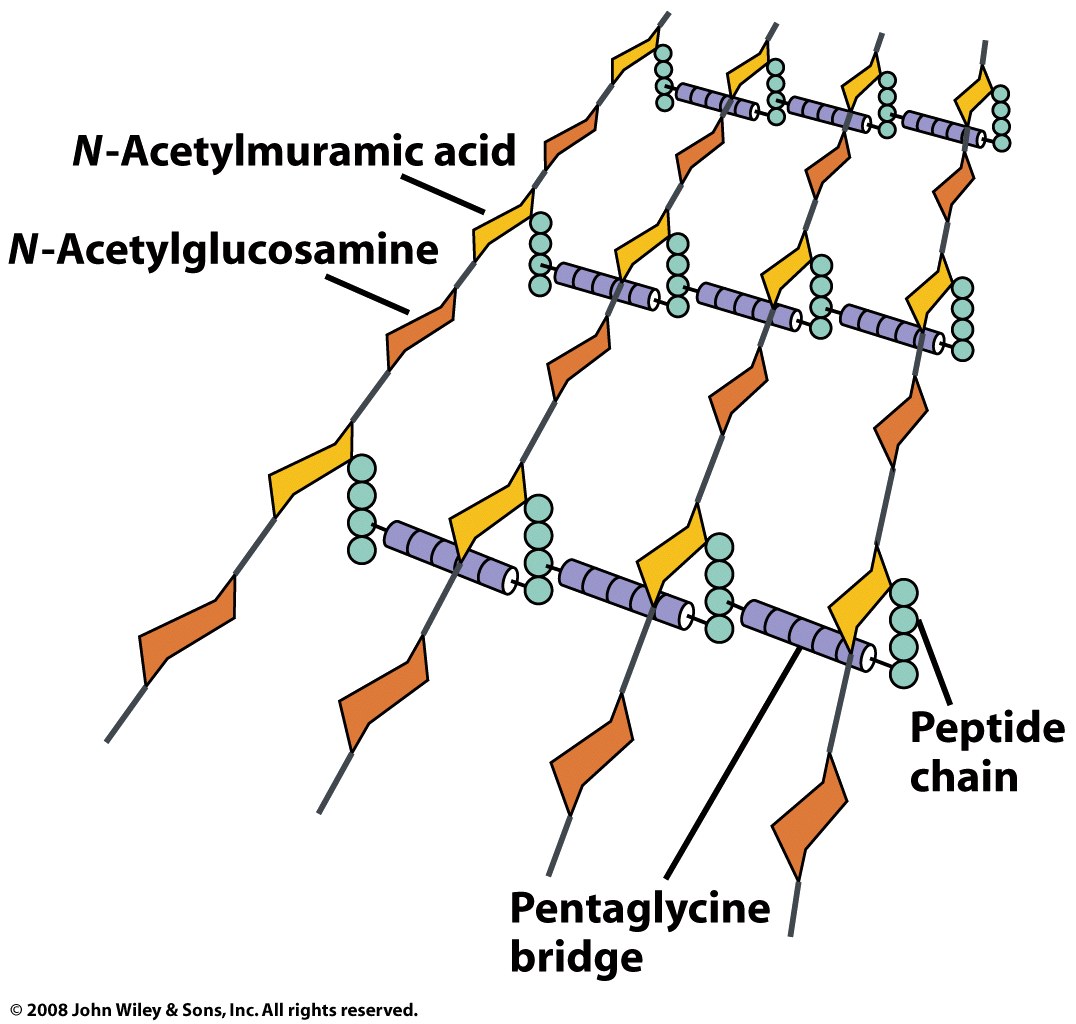 Using heavy water indicates which side of the glycosidic bond is cleaved
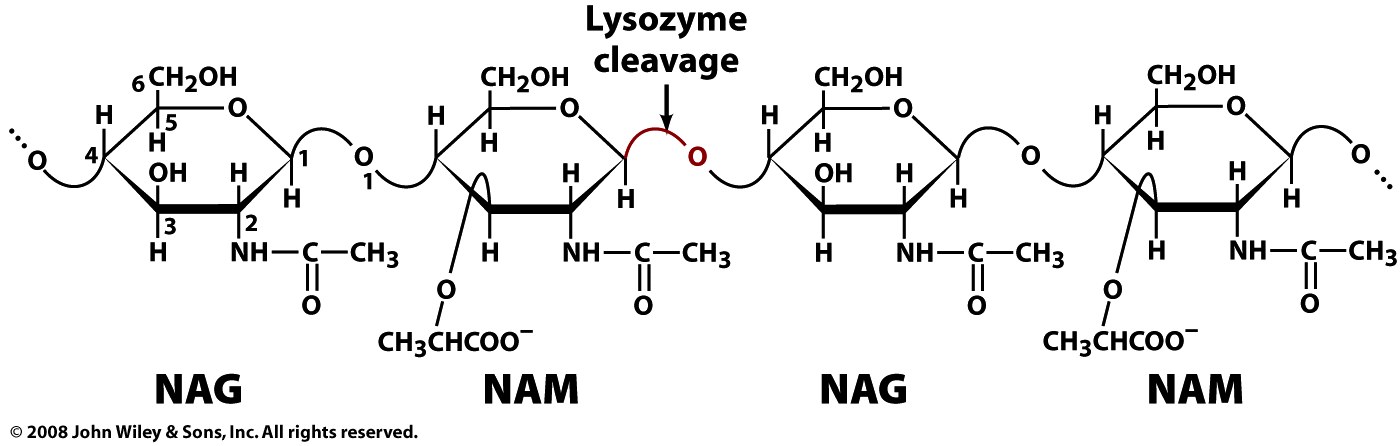 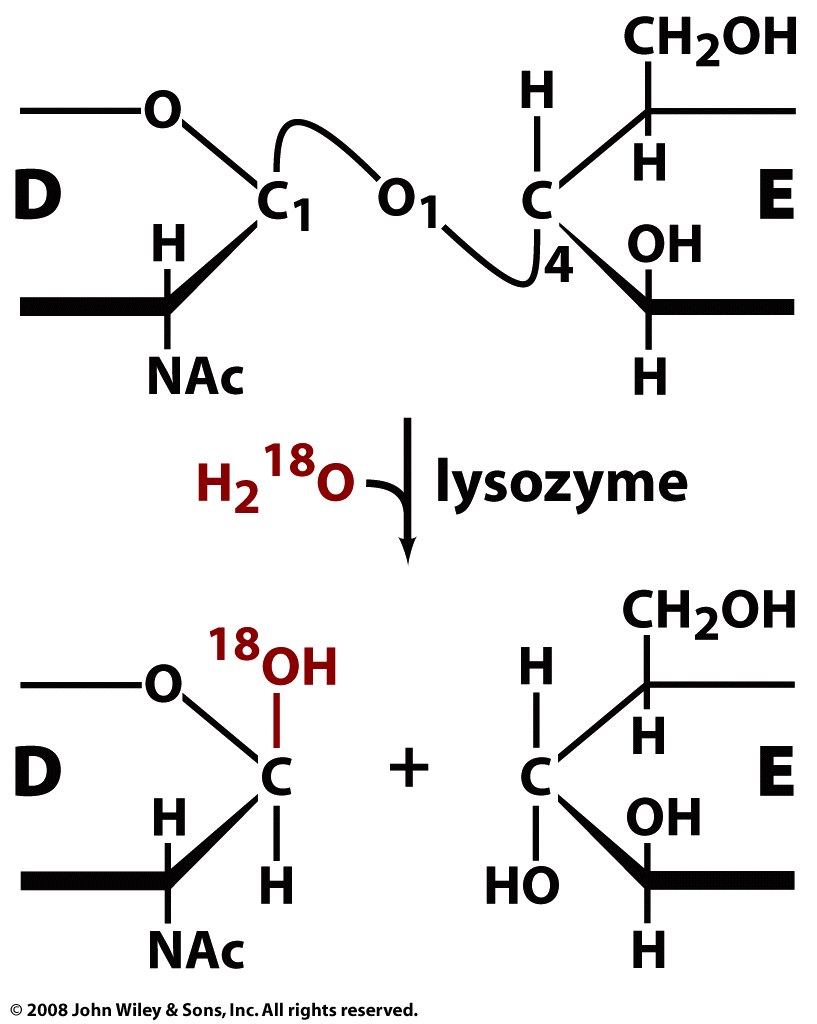 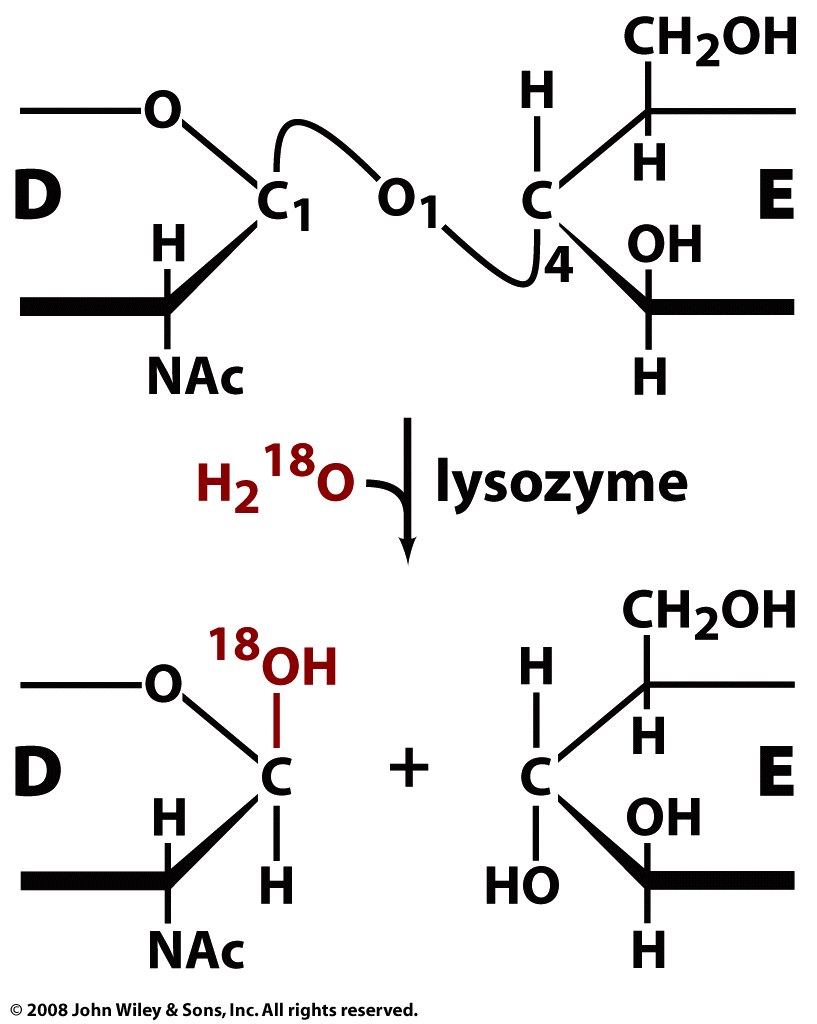 lysozyme
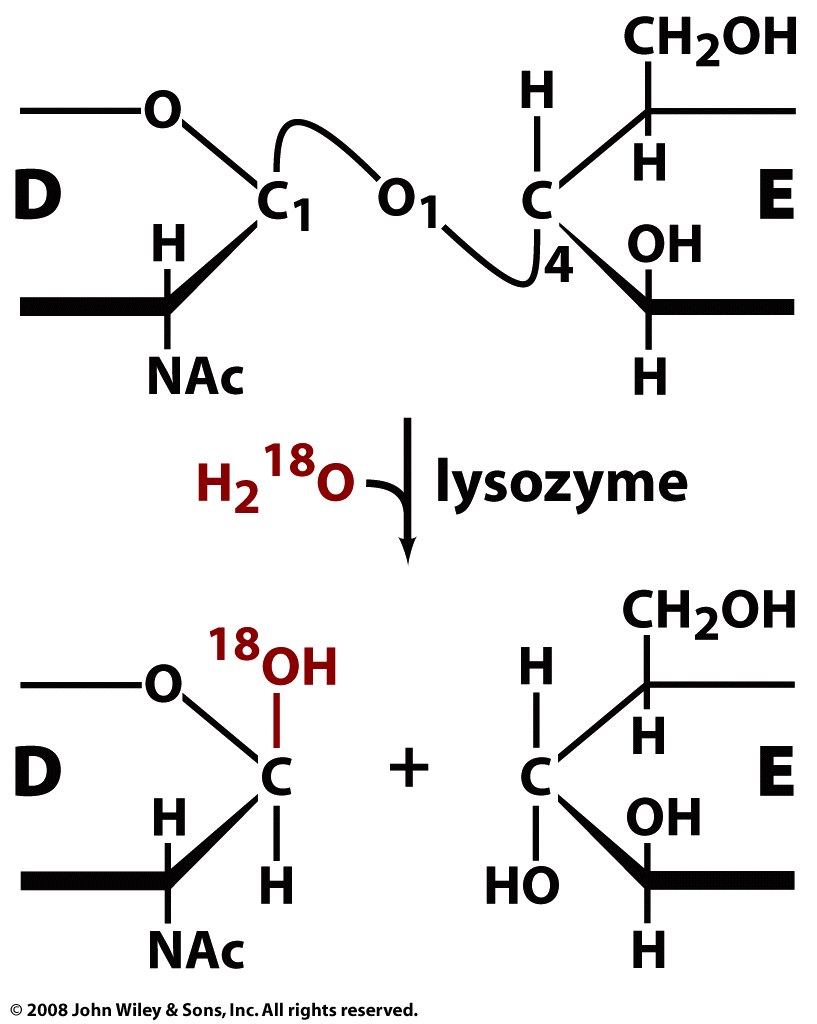 H218O
H
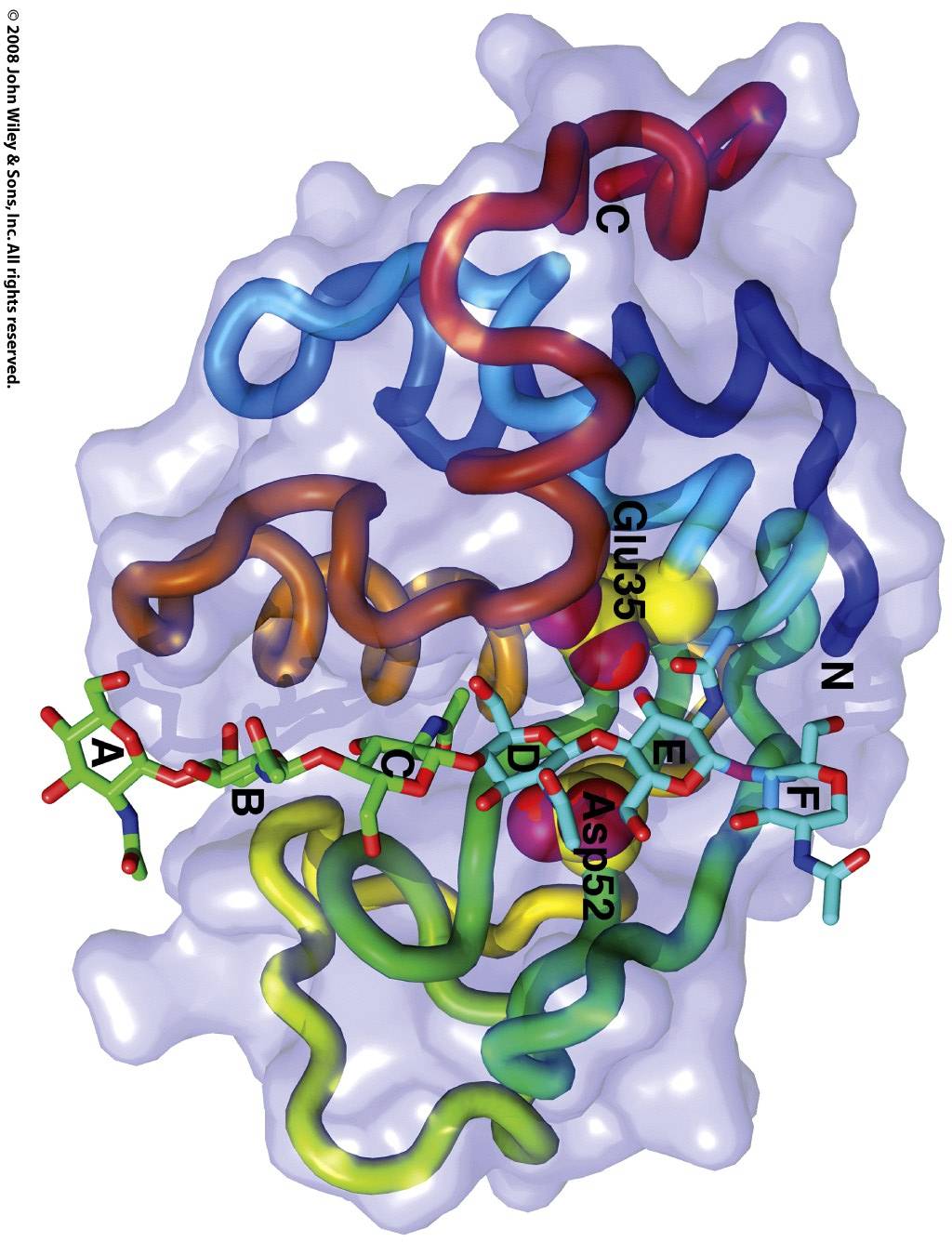 Lysozyme binds a 6-residue stretch of the peptidoglycan polysaccharide in its active site
Binding sites for individual residues are labelled A-F
Steric hindrance at the ‘D’ site forces the ring into a strained, half-chair conformation
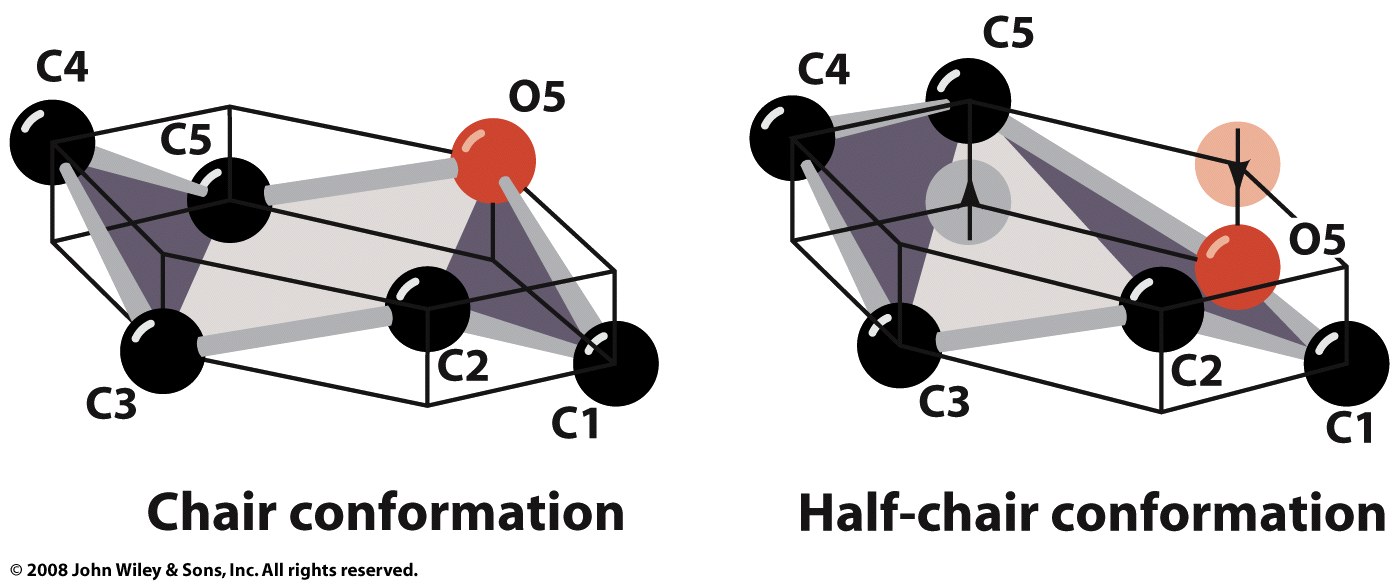 Binding interactions between enzyme and substrate offset strain at the ‘D’ site
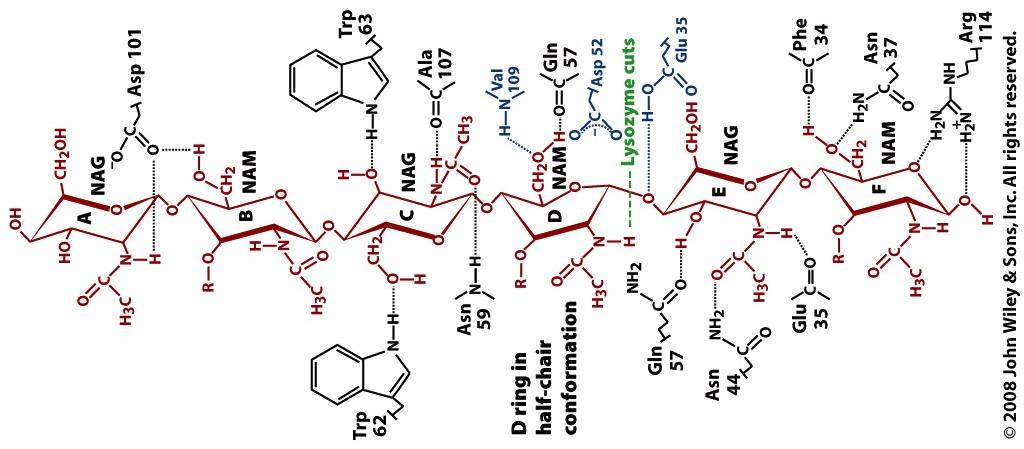 Acid-catalyzed hydrolysis of an acetal produces a carbocation intermediate
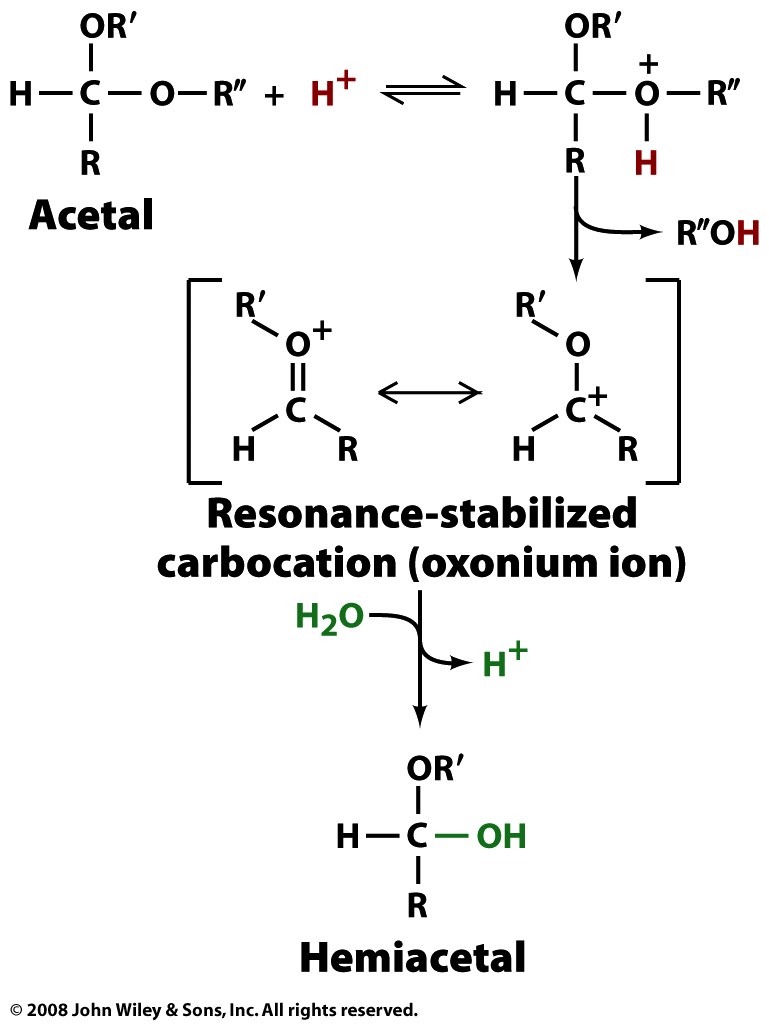 The SN1 mechanism of lysozyme involves the formation of a carbocation intermediate
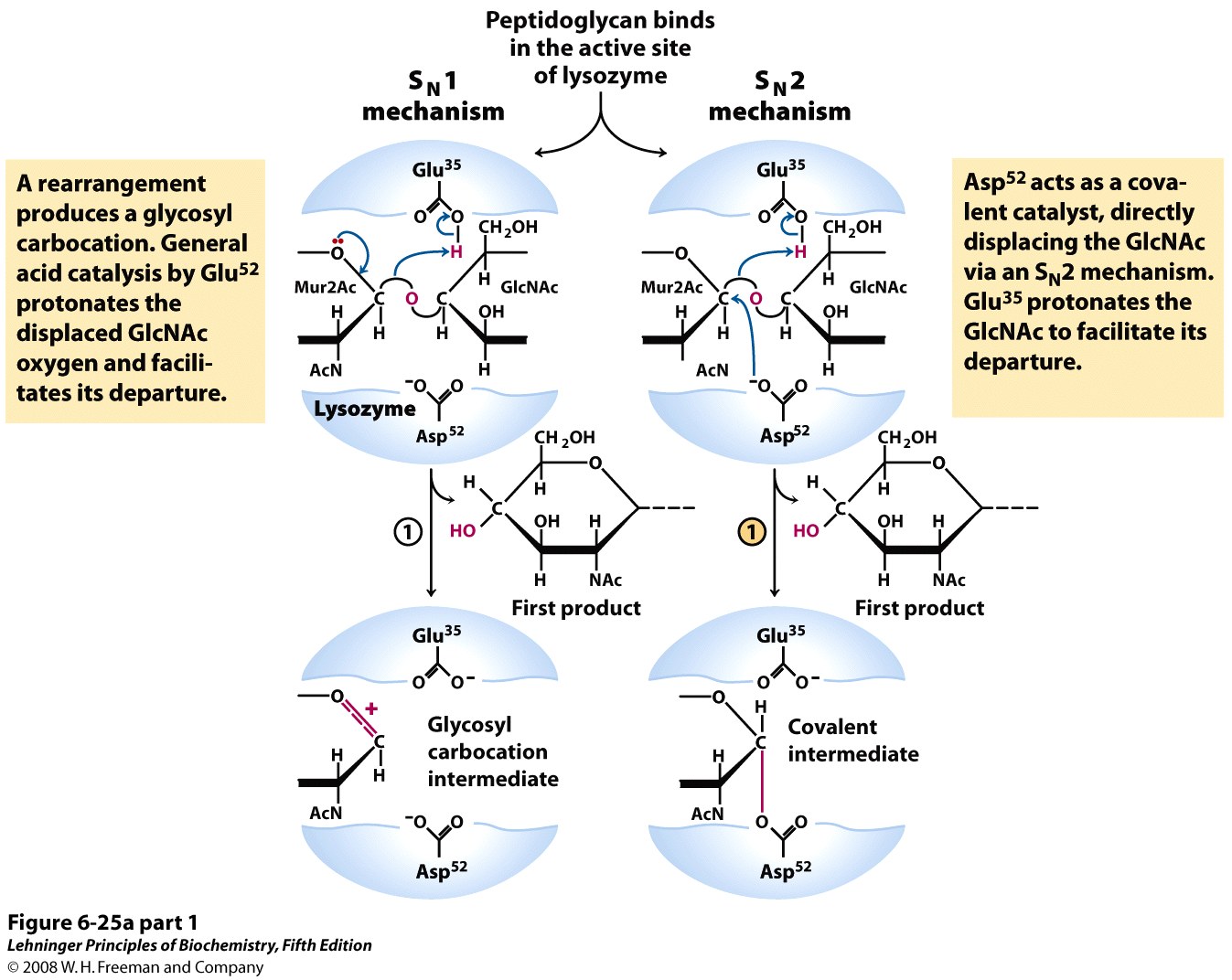 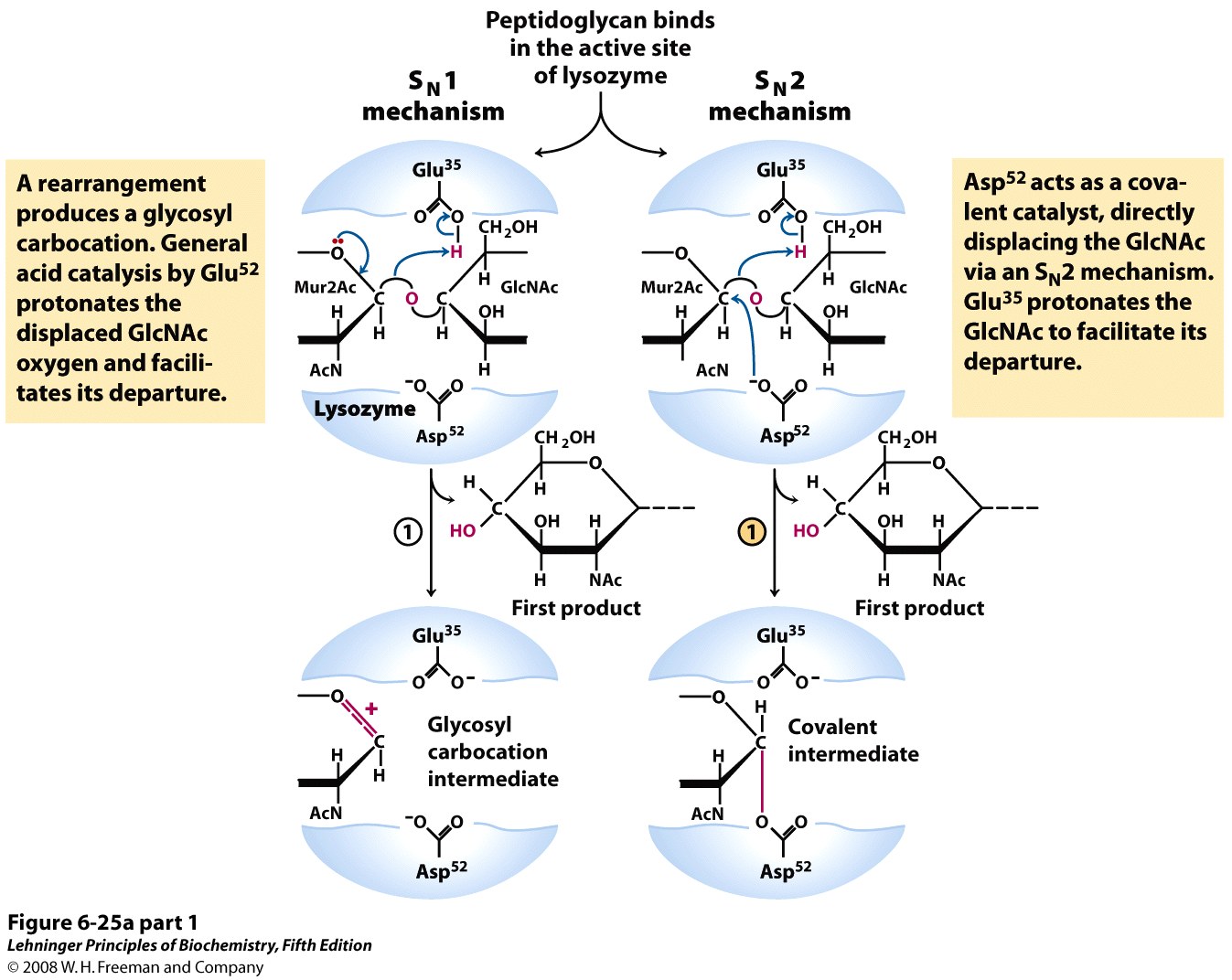 ‒H
[Speaker Notes: FIGURE 6-25a (part 1) Lysozyme reaction. In this reaction (described in the text), the water introduced into the product at C-1 of Mur2Ac is in the same configuration as the original glycosidic bond. The reaction is thus a molecular substitution with retention of configuration. (a) Two proposed pathways potentially explain the overall reaction and its properties. The SN1 pathway (left) is the original Phillips mechanism. The SN2 pathway (right) is the mechanism most consistent with current data.]
The SN1 mechanism of lysozyme involves the formation of a carbocation intermediate
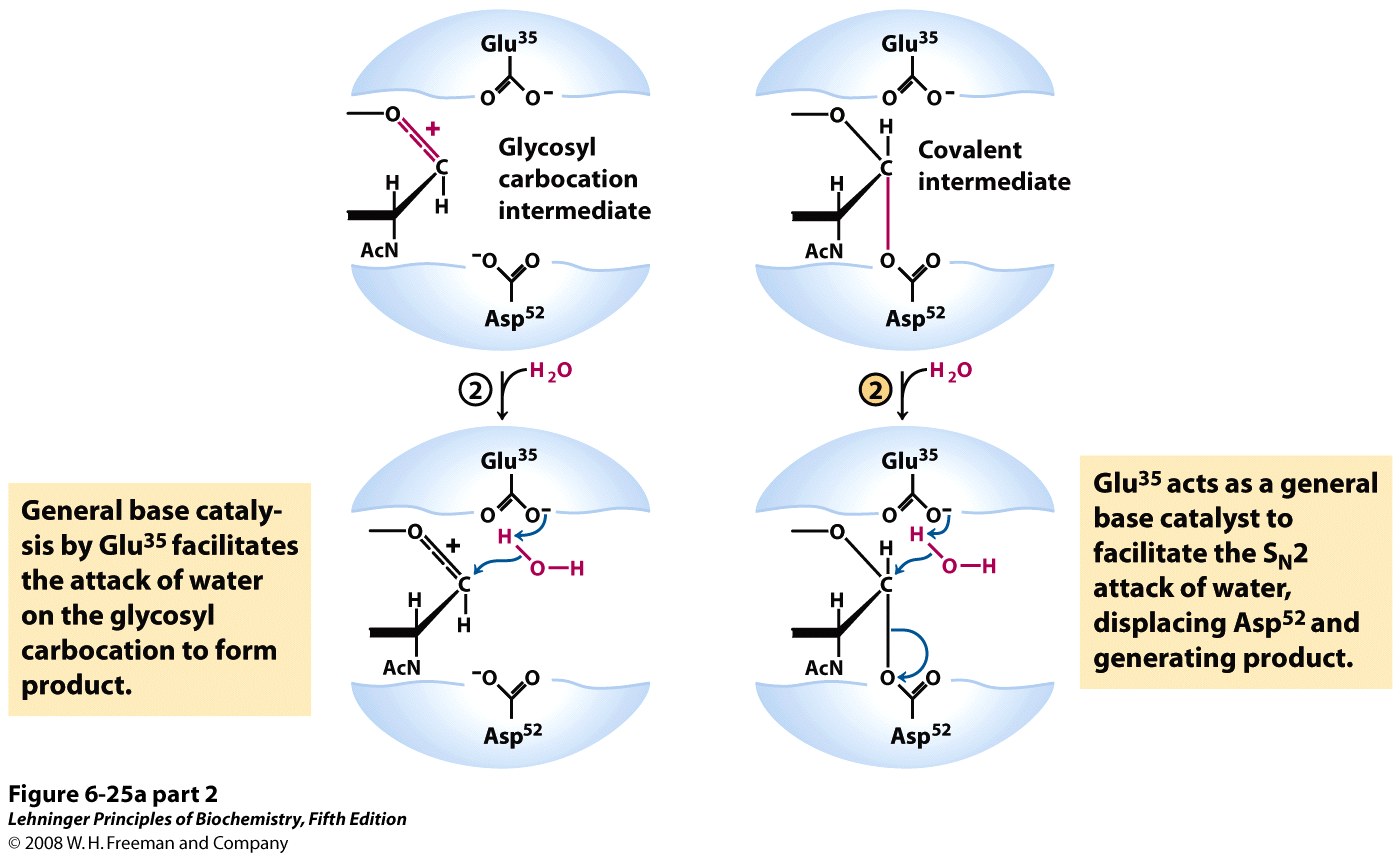 ‒H
‒H
[Speaker Notes: FIGURE 6-25a (part 2) Lysozyme reaction. In this reaction (described in the text), the water introduced into the product at C-1 of Mur2Ac is in the same configuration as the original glycosidic bond. The reaction is thus a molecular substitution with retention of configuration. (a) Two proposed pathways potentially explain the overall reaction and its properties. The SN1 pathway (left) is the original Phillips mechanism. The SN2 pathway (right) is the mechanism most consistent with current data.]
The SN1 mechanism of lysozyme involves the formation of a carbocation intermediate
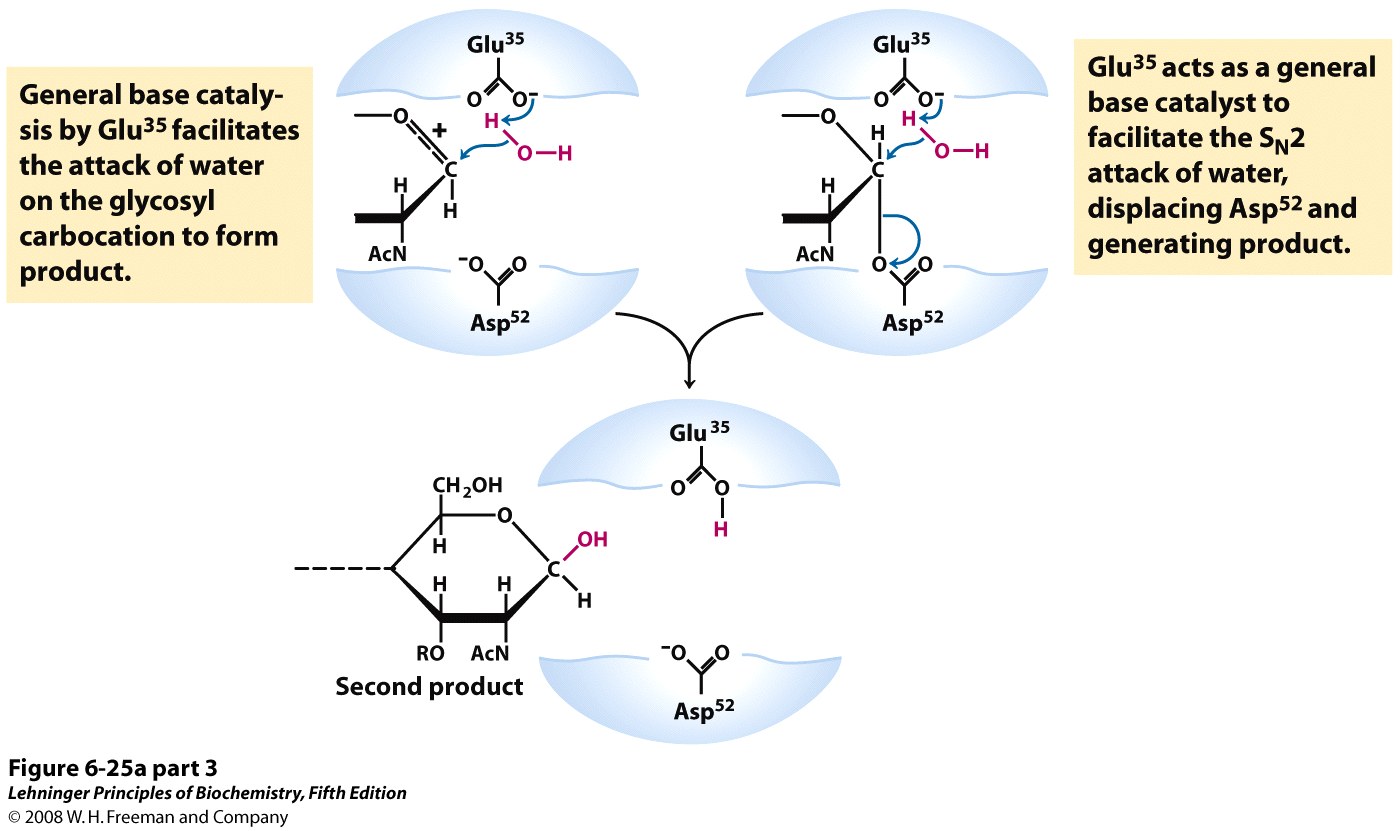 ‒H
[Speaker Notes: FIGURE 6-25a (part 3) Lysozyme reaction. In this reaction (described in the text), the water introduced into the product at C-1 of Mur2Ac is in the same configuration as the original glycosidic bond. The reaction is thus a molecular substitution with retention of configuration. (a) Two proposed pathways potentially explain the overall reaction and its properties. The SN1 pathway (left) is the original Phillips mechanism. The SN2 pathway (right) is the mechanism most consistent with current data.]
Lysozyme is a retaining glycosidase; products retain the anomeric configuration
β
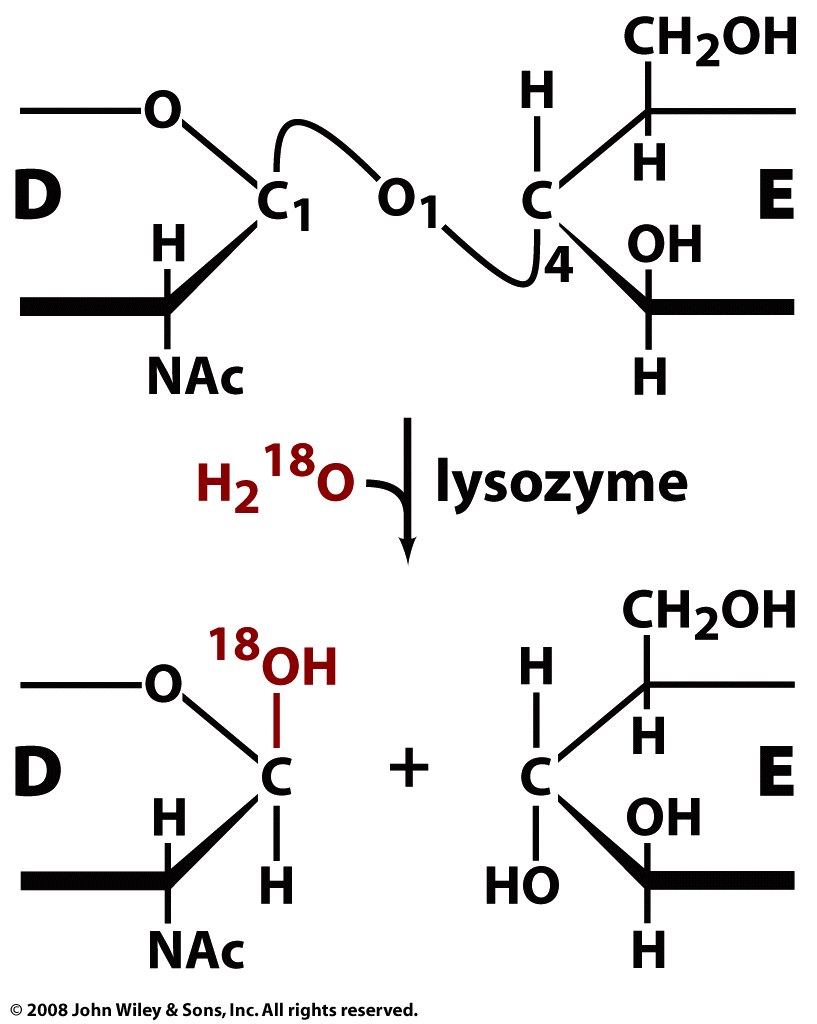 H
β
Other retaining glycosidases have SN2 mechanism
SN2 mechanism has a covalent intermediate
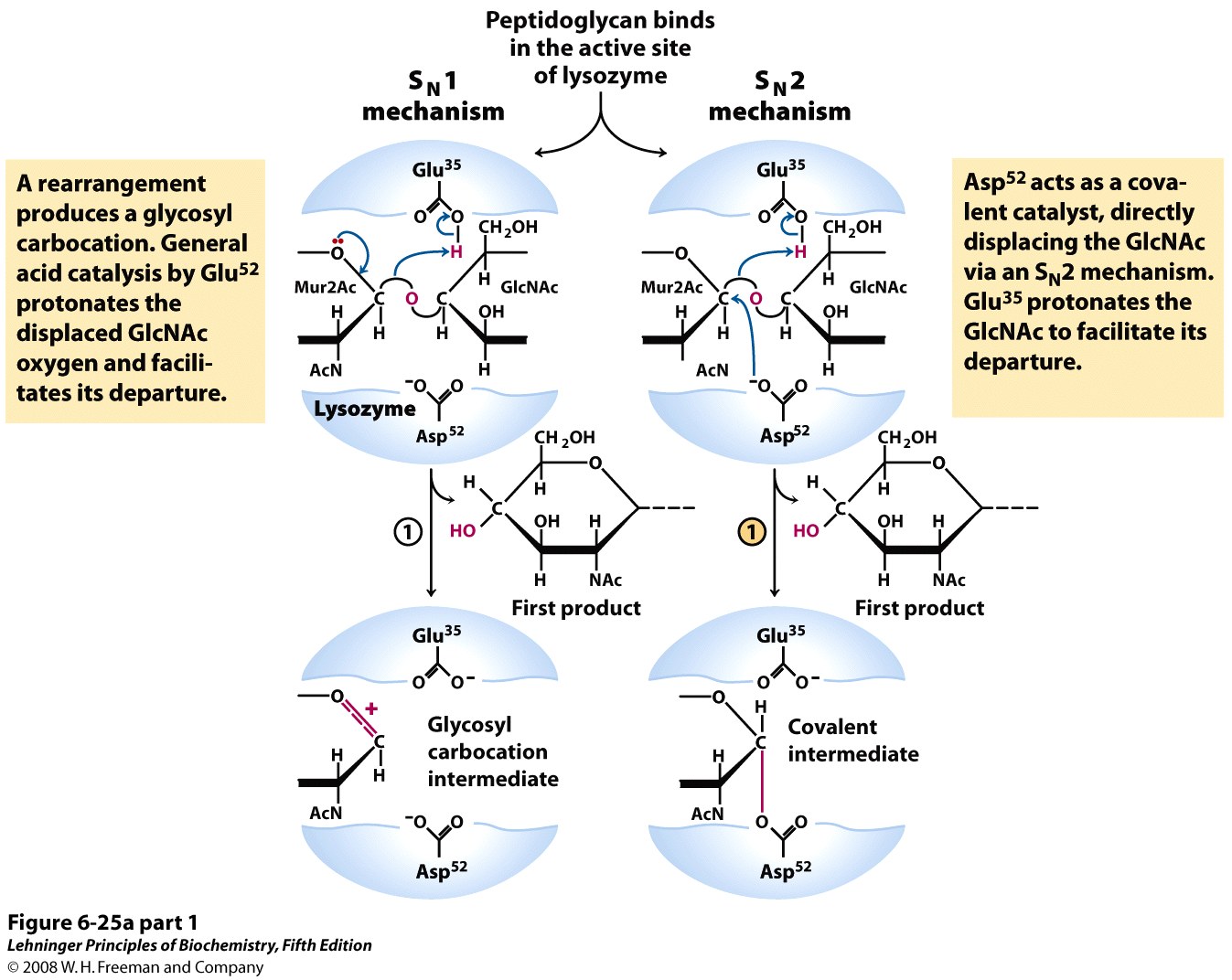 ‒H
[Speaker Notes: FIGURE 6-25a (part 1) Lysozyme reaction. In this reaction (described in the text), the water introduced into the product at C-1 of Mur2Ac is in the same configuration as the original glycosidic bond. The reaction is thus a molecular substitution with retention of configuration. (a) Two proposed pathways potentially explain the overall reaction and its properties. The SN1 pathway (left) is the original Phillips mechanism. The SN2 pathway (right) is the mechanism most consistent with current data.]
SN2 mechanism has a covalent intermediate
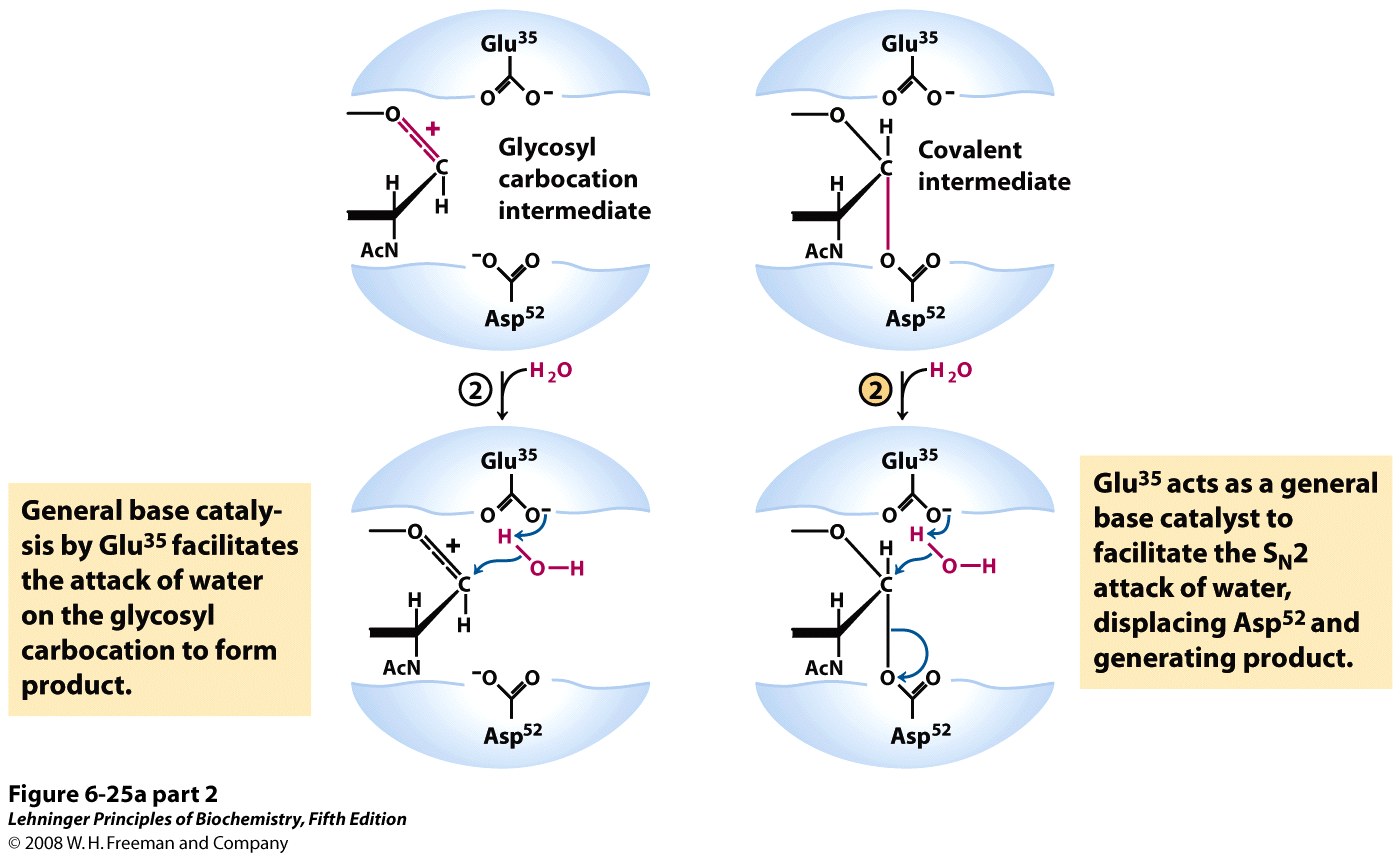 ‒H
‒H
[Speaker Notes: FIGURE 6-25a (part 2) Lysozyme reaction. In this reaction (described in the text), the water introduced into the product at C-1 of Mur2Ac is in the same configuration as the original glycosidic bond. The reaction is thus a molecular substitution with retention of configuration. (a) Two proposed pathways potentially explain the overall reaction and its properties. The SN1 pathway (left) is the original Phillips mechanism. The SN2 pathway (right) is the mechanism most consistent with current data.]
SN2 mechanism has a covalent intermediate
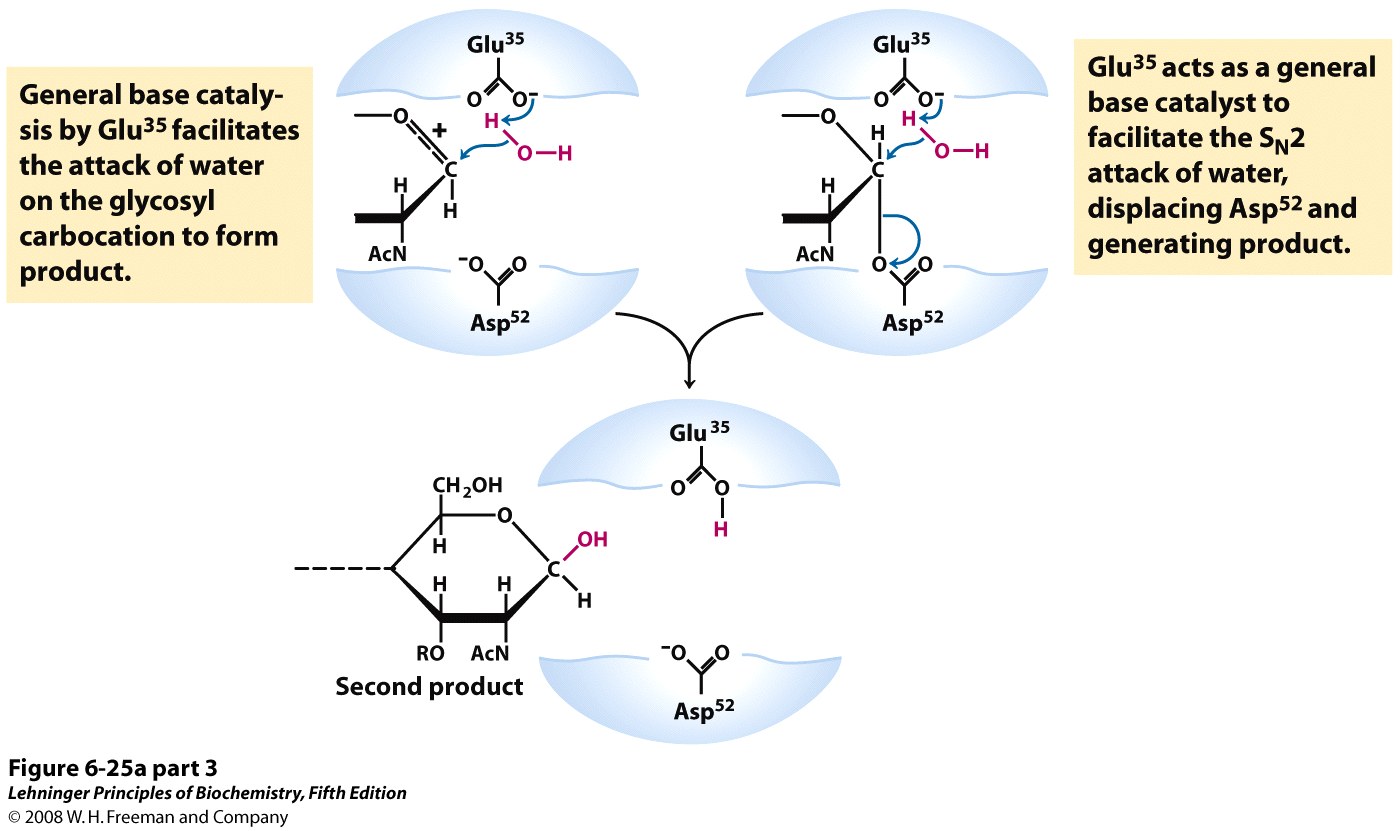 ‒H
[Speaker Notes: FIGURE 6-25a (part 3) Lysozyme reaction. In this reaction (described in the text), the water introduced into the product at C-1 of Mur2Ac is in the same configuration as the original glycosidic bond. The reaction is thus a molecular substitution with retention of configuration. (a) Two proposed pathways potentially explain the overall reaction and its properties. The SN1 pathway (left) is the original Phillips mechanism. The SN2 pathway (right) is the mechanism most consistent with current data.]
A substrate analog was used to trap the covalent intermediate of lysozyme
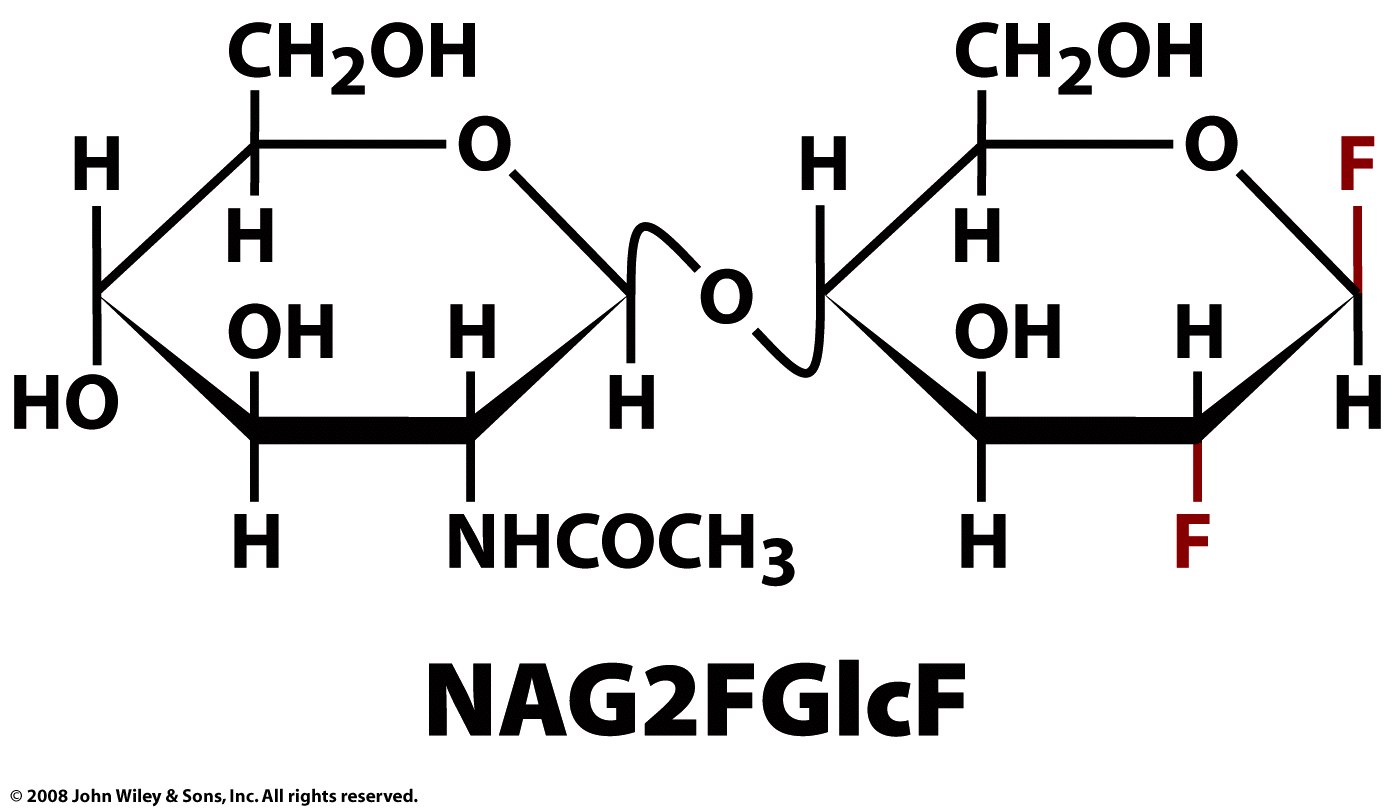 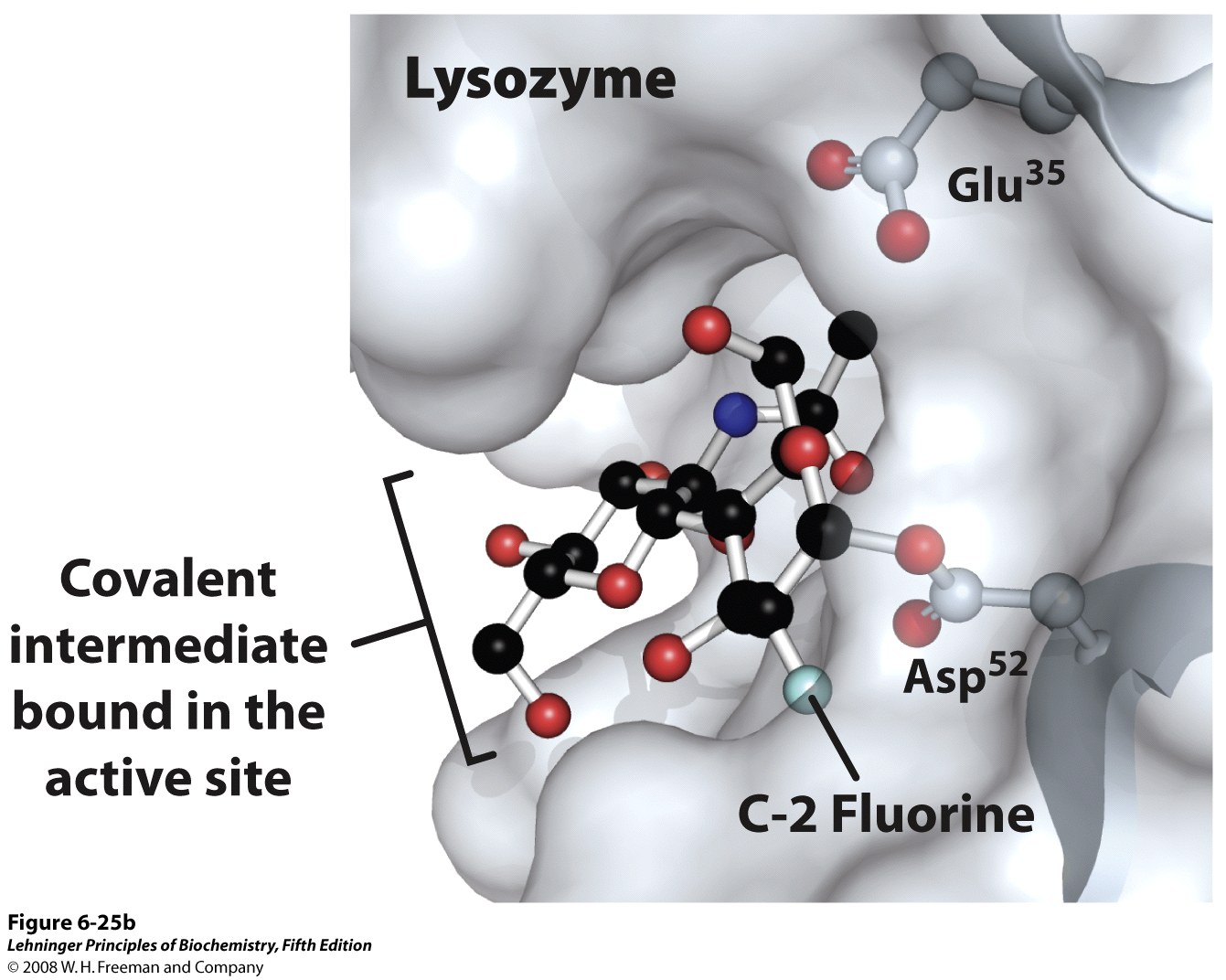 [Speaker Notes: FIGURE 6-25b Lysozyme reaction. In this reaction (described in the text), the water introduced into the product at C-1 of Mur2Ac is in the same configuration as the original glycosidic bond. The reaction is thus a molecular substitution with retention of configuration. (b) A surface rendering of the lysozyme active site with the covalent enzymesubstrate intermediate shown as a ball-and-stick structure. Side chains of active-site residues are shown as ball-and-stick structures protruding from ribbons (PDB ID 1H6M).]
Formation of the covalent intermediate releases strain of the D-site residue
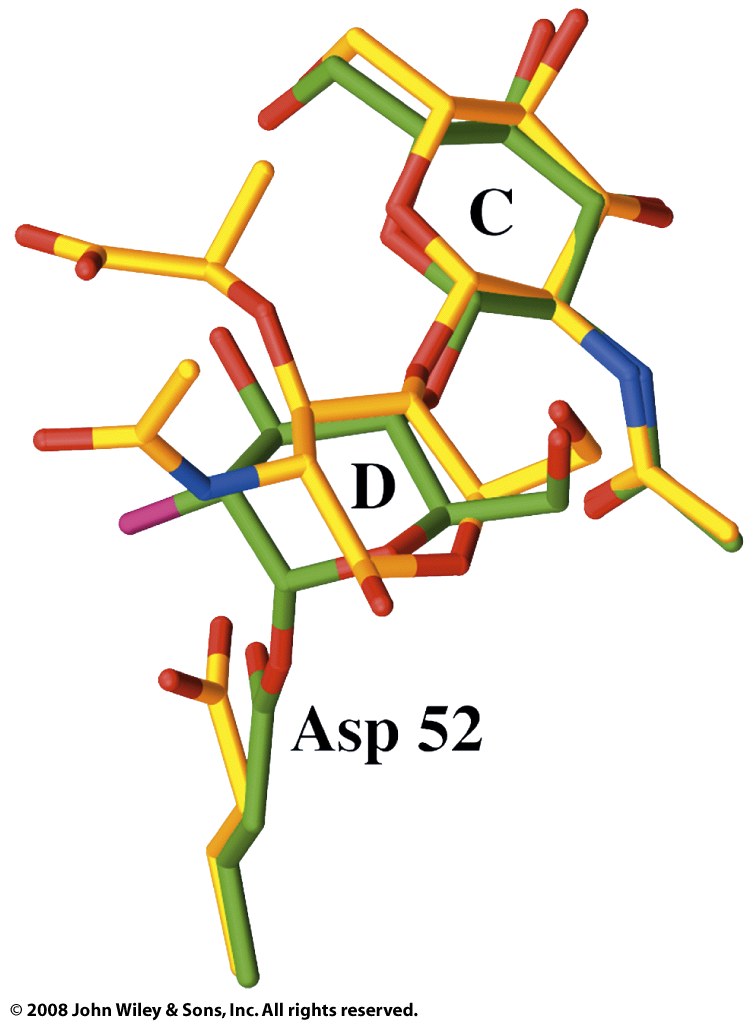 Half-chair conformation
(bound substrate)
Chair conformation
(covalent intermediate)
Transition state analogs mimic a transition state and bind more tightly than substrate
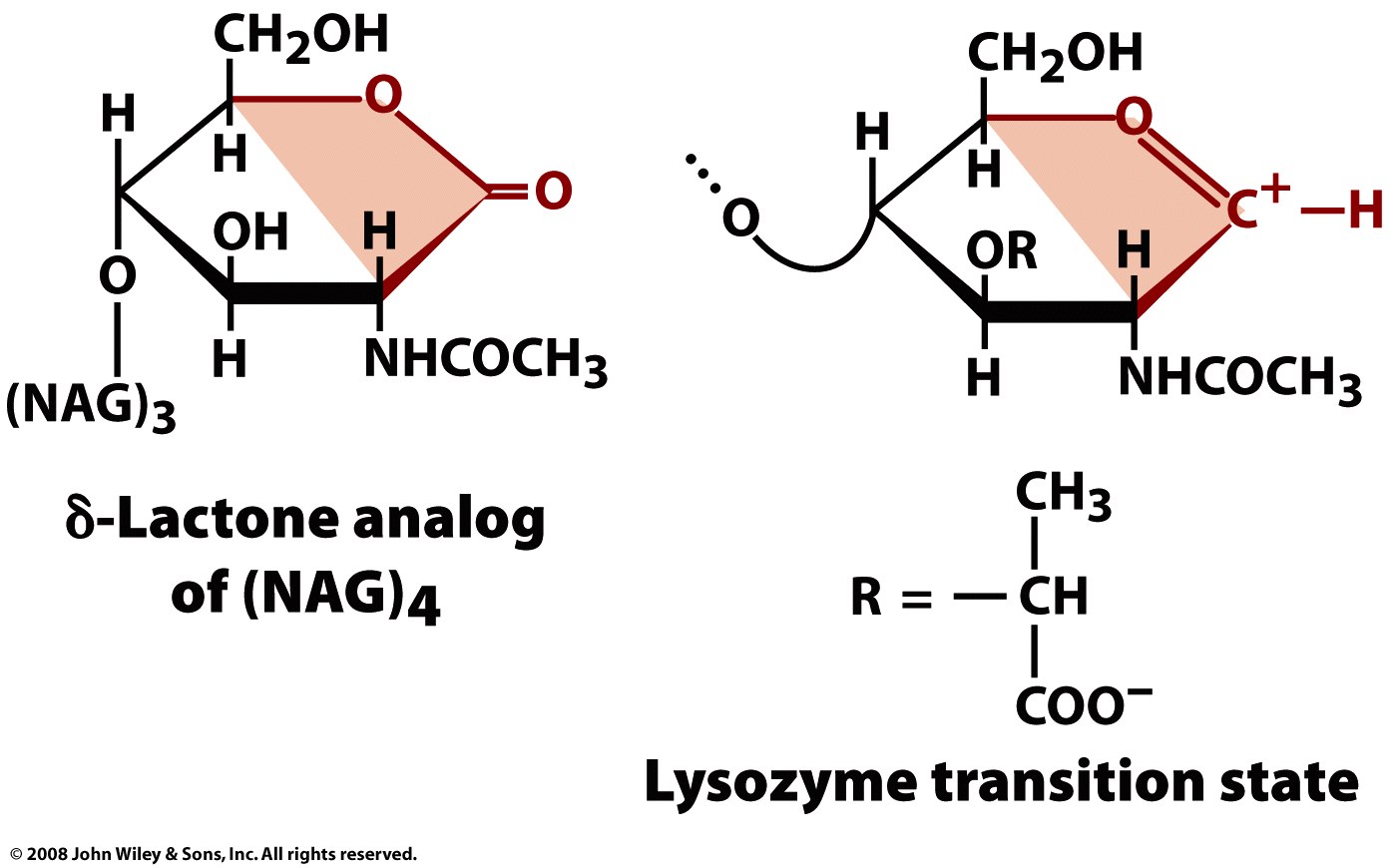